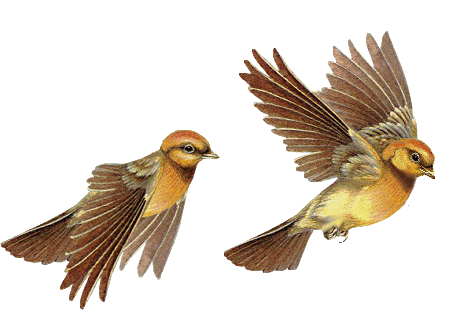 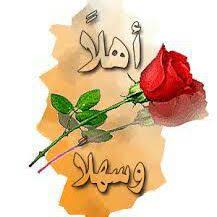 التعريف
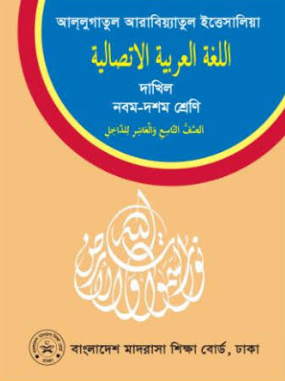 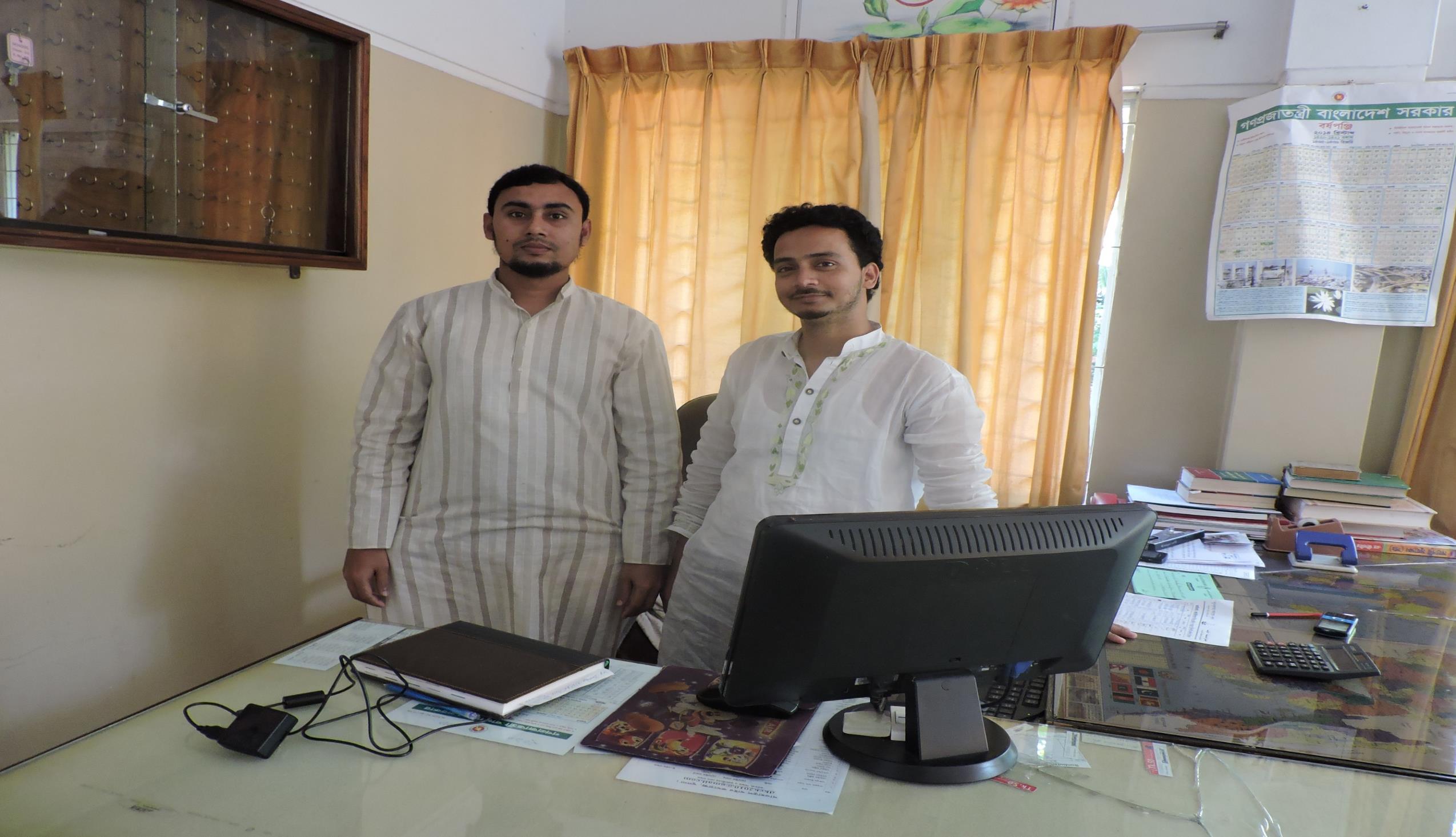 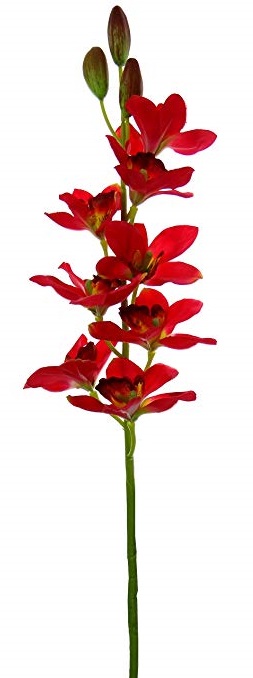 عبد العليم بن شمس الحق
الصف : التاسع من الداخل
المادة : اللغة العربية الاتصالية
محاضر اللغة العربية
الوحدة : الثالثة
فتاري فاضل مدرسة، سفاهر، نوغاؤن
الدرس : الثالث
رقم الجوال : 01749-94 44 18
الوقت : 40 دقيقة
العنوان الالكتروني :
التاريخ : 17/08/2020م
infoabdulalim@gmail.com
ماذا فهمتم من اللوحة الجميلة في التالية ؟
فهمنا أن نتصف بالأخلاق الفاضلة مع العلم لنعصم من الزلل والتربية الدينية وعدم الوقوع في الانحراف
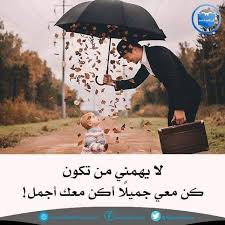 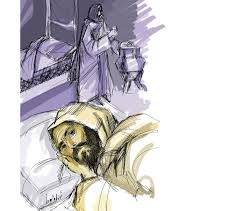 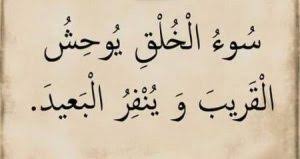 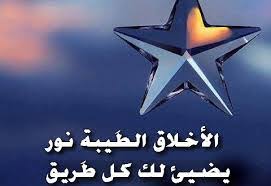 النـــتــائج مـــــن الدرس
0
الطلاب بعد نهاية هذا الدرس ....
يتعلم حياة الشاعر معروف الرصافي باختصار؛
1
يستطيع قراءة القصيدة بالنطق الصحيح؛
2
3
يتعلم معاني الكلمات الجديدة مع تكوين الجمل المفيدة؛
4
يبين ضرورة لخلق الحسن وأهميته في المجتمع الإسلامي.
إعلان درس اليوم
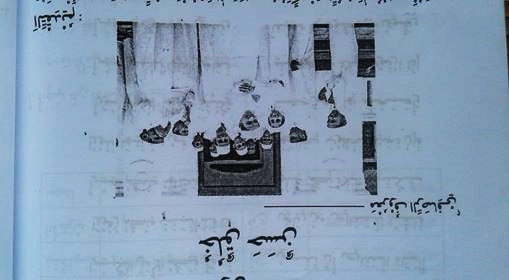 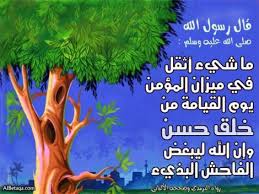 التعريف بالشاعر
من في الصورة قل بعد التفكر
أستاذ جامعي، فيلسوفي، كاتب، شاعر، كاتب للأطفال، وسياسي
الولادة: 
هو معروف بن عبد الغني بن محمود الجباري الحسيني، شاعر عراقي وُلد في بغداد عام 1292هـ الموافق 1875م، من أب كردي النسب وأم تركمانية، كان والده يعمل في حكومة الدولة العثمانية برتبة باش جاويش. سكن في قرية بمنطقة بين محافطتي كركوك والسليمانية.
بعض مؤلفاته المطبوعة:
الرؤيا، الأرملة المرضعة، المهجور، اليتيم، اليتيم في العيد، المطلقة أم الطفل في مشهد الحريق، السجن في بغداد، محاضرات الأدب العربي، دروس في اللغة العربية، ديواني الرصافي وغيرها.
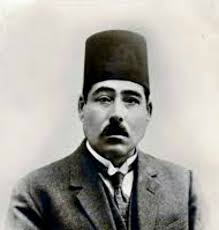 بعض مؤلفاته المخطوطة:
خواطر ونوادر، الأدب الرفيع في ميزان الشعر، الرسالة العراقية، آراء أبي العلا، كتاب الآلة والإدارة وما يتبعها من الملابس والمرافق والهنات، دفع المراق في كلام أهل العراق وغيرها.
الحياة الأكاديمية:
أكمل دراسته في الكتاتيب، ثم دخل المدرسة العسكرية الابتدائية فتركها، وانتقل إلى الدراسة في المدرسة ودرس على علماء بغداد الأعلام ولازمه اثني عشرة سنة.
معروف الرصافي
التعريف بالشاعر
الدور السياسي:
وكان الشاعر معروف الرصافي يتصل مع تعليمه وتربيته وتدريسه بالسياسة والمجتمعات، حتى صار عضواً للبرلمان الشعبي ثم عُين موظفاً كبيراً بعد استقلال العراق سنة 1921م.
أعمال بارزة:
هو كان من كبار الشعراء وكان من المثقفين ورجال الإصلاح الاجتمعاعي والسياسي، وإنه كان أستاذاً في قسم اللغة العربية بجامعة قسطنطنية.
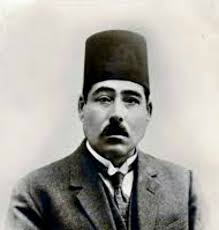 مكانة الشاعر في الأدب العربي:
يملك الشاعر الرصافي رتبهً عاليةً في الآفاق الأدب العربي الحديث وأدبائه المعاصرين، وقد شبه البعض بالبحتري في سهولة أشعاره وحسن ديباجته كما أنهم جعلوه  قريناً  للمتني من حيث أنه في كثير من موافقه يستخرج المعاني الدقيقة ويعبر عنها بألفاظ جزلة.
وفاته:
توفي الرصافي بداره في محلة السفينة في الأعظمية ليلة الجمعة في ربيع الآخرعام 1364هـ الموافق 16  مارس 1945م، ودفن في مقبرة الخيزران.
معروف الرصافي
العمل الوحدي
الوقت
اكتب باختصار من حياة الشـــــــاعر المشــهور معـــروف الرصــــافي – رحمه الله تعالى –
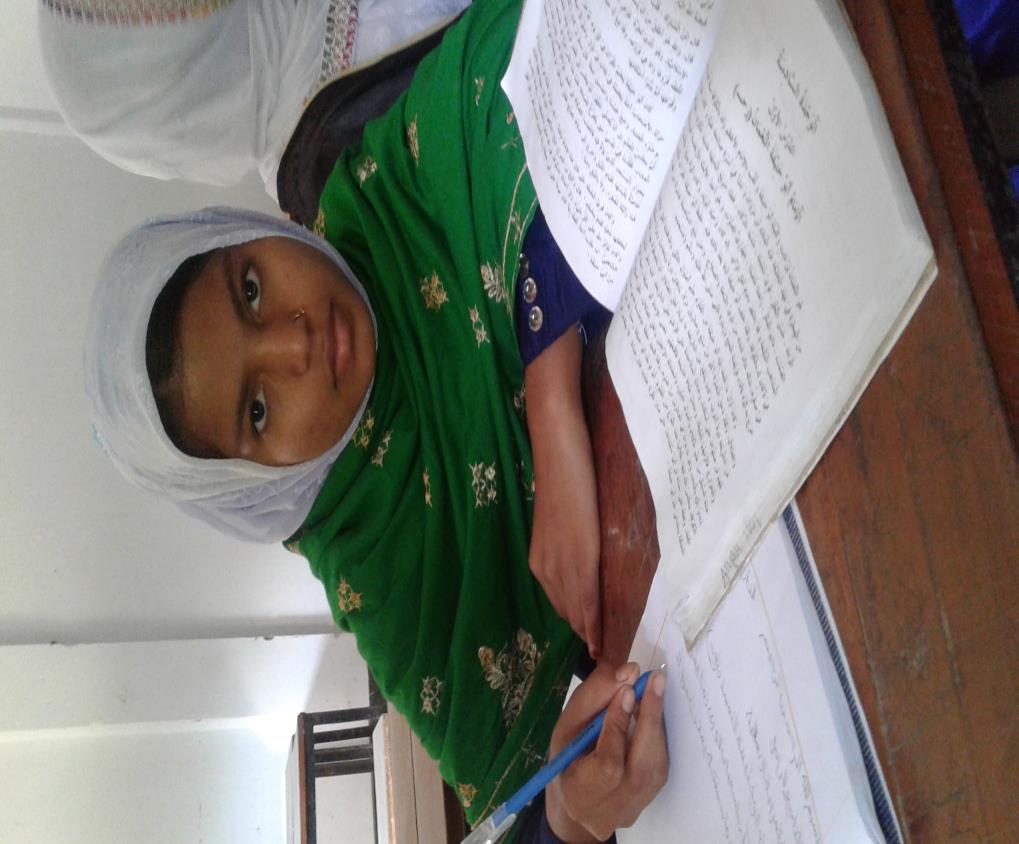 خمس  دقائق
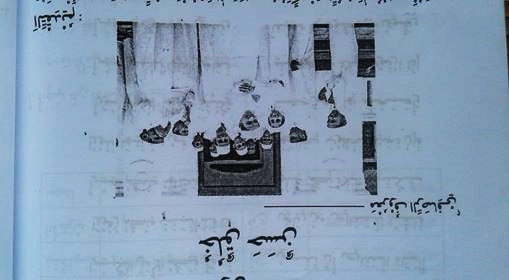 أأبناء المدارس إنّ نفسي
                    تؤمّل فيكم الأمل الكبيرافسَقياً للمدارس من رياض
                   لنا قد أنبتت منكم زهوراستكتسب البلاد بكم عُلُوّاً
                 إذا وجدت لها منكم نصيرافإن دجت الخطوب بجانبيها 
                    طلعتم في دُجُنَّتها بُدوراوأصبحتم بها للعزّ حِصناً
                  وكنتم حولها للمجد سوراإذا ارتوت البلاد بفيض علم
                  فعَاجزُ أهلها يُمسى قديراويَقوَى من يكون بها ضعيفاً 
                ويَغنَى من يعيش بها فقيراولكن ليس مُنتَفِعاً بعلم 
               فتىً لم يُحرِزِ الخُلُق النَّضيراإذا ما العلم لابَس حُسنَ خُلْق
                      فَرَجِّ لأهله خيراً كثيراوما أنْ فاز أغزرنا علوماً
                   ولكن فاز أسلمنا ضميرا
خلقٌ حسنٌ
          معروف الرصافي بن عبد الغني
الدرس المثالي
اسمعوا الشعر بكل اهتمام
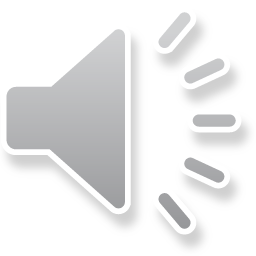 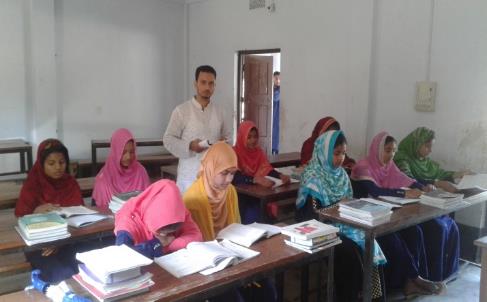 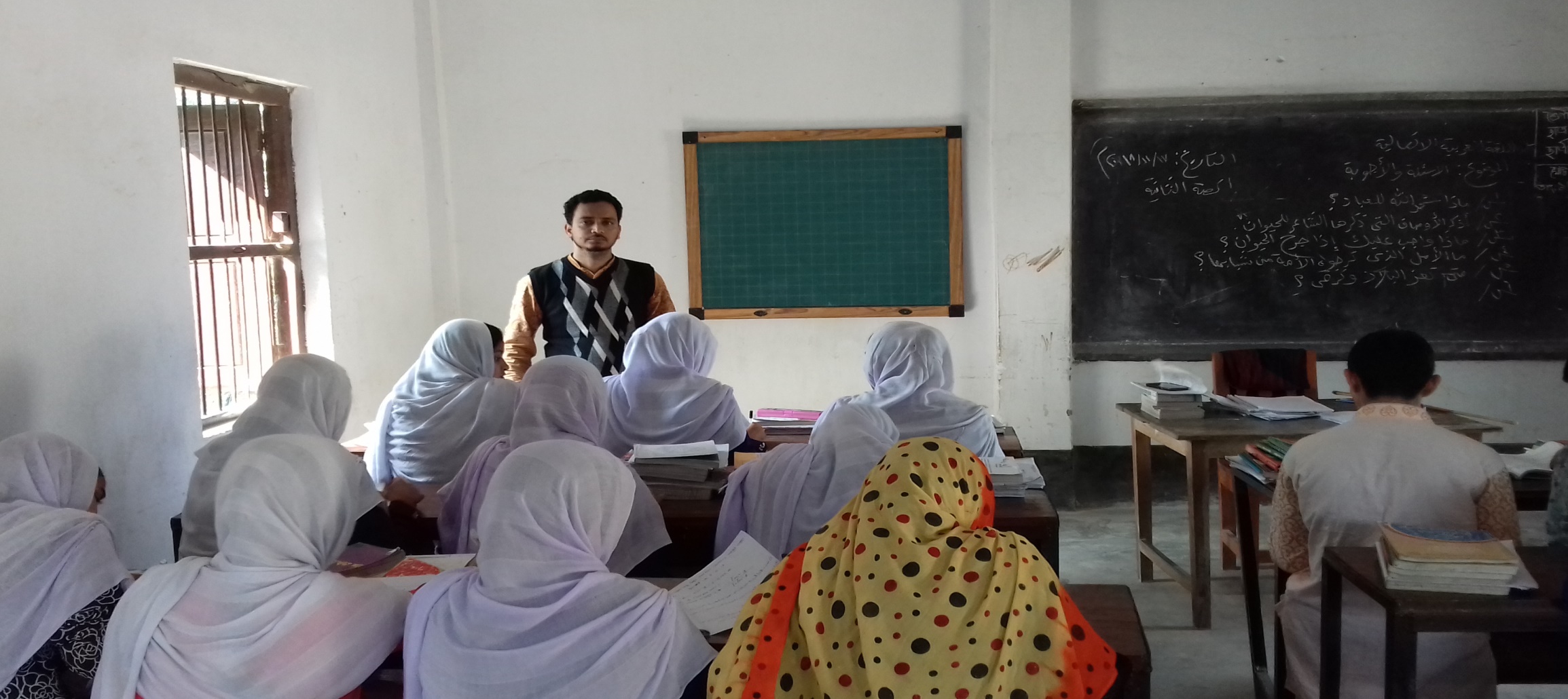 القراءة الصوتية
هلموا نتعلم الآن معاني الكلمات الصعبة مع تكوين الجمل في الدرس
تؤمل
النضير
دجنة
رياض
ترجو
أخضر/ جميل / حسن
سواد/ غسق/ ظلام
بساتين/ حدائق
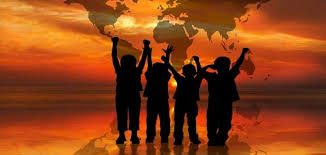 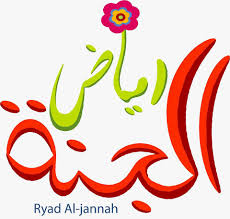 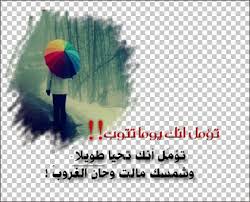 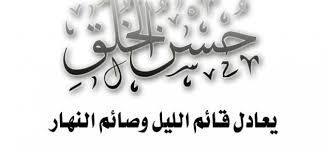 تؤمل أنك يوماً تتوب
الخلق النضير يعادل قائم الليل وصائم النهار
يطلع الطلاب في دجنة البلاد بدورا
اللهم اجعل قبر أبي روضة من رياض الجنة
هلموا نتعلم الآن معاني الكلمات الصعبة مع تكوين الجمل في الدرس
ستكتسب
حصن
الضمير
الخطوب
ستحصل
برج/ قلعة/ ملجأ
القلب
المصائب
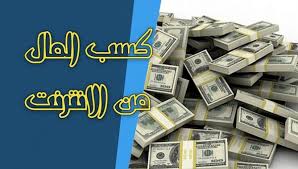 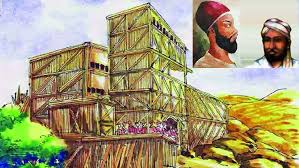 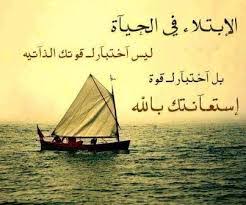 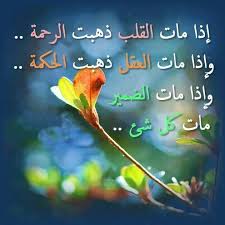 صوم مقبول وحج مبرور
بنى الشهيد تيتومير الحصن بالقصب
إذا مات ضمير الإنسان مات كل شيء له
أطالت الحكومة العطلة لسبب فيروس كورونا
العمل في أزواج
الوقت
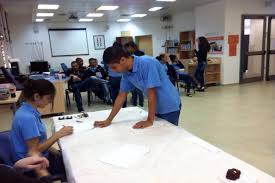 اكتب معاني الكلمات الأتية ثم اجعلها في جملة مفيدة:
تؤمل، رياض، الخطوب، الضمير، حصن.
خمس دقائق
ضرورة خلق الحسن في المجتمع الإسلامي
الصور التالية تشجع وتدل على ضرورة خلق الحسن للجميع وخاصة لطلاب العلم في مجتمعنا الإسلامي
على أي شيء تدل الصور التالية ؟
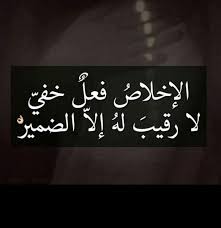 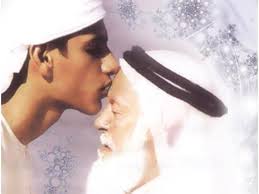 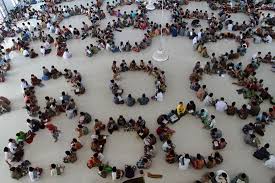 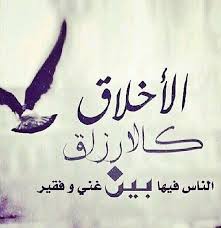 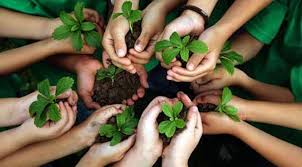 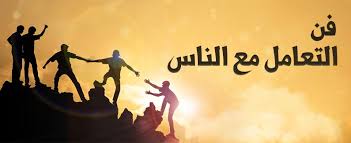 أهمية الخلق الحسن على تنمية وتطوير البلاد
تدل الصور التالية على أهمية الأخلاق الحسنة في المجتمع الإسلامي
على أي شيء تدل الصور التالية ؟
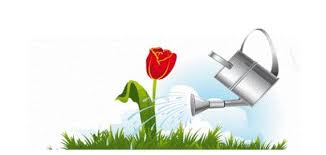 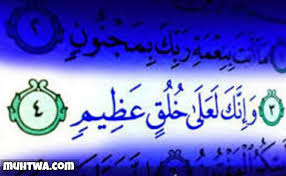 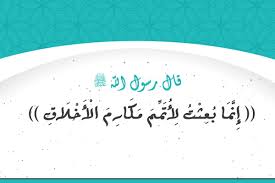 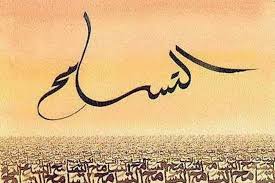 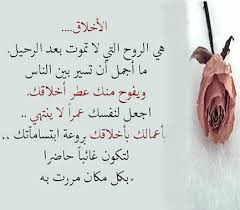 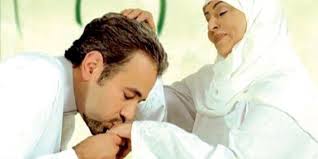 أحوالنا الحالي في المجتمع الإسلامي
الصور التالية تدل على عدم وجود الأخلاق الكريمة بهذه الأعمال السيئة في المجتمع الإسلامي
على أي شيء تدل الصور التالية ؟
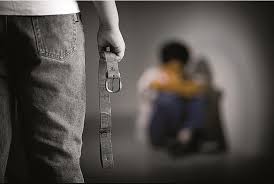 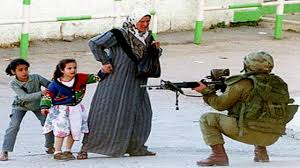 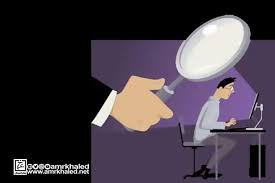 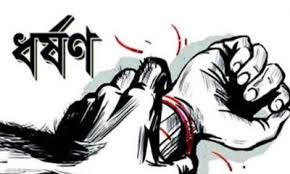 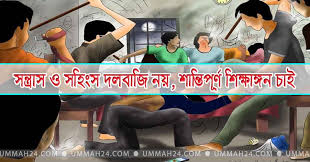 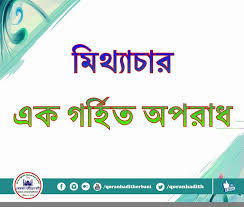 العمل الجماعي
الوقت
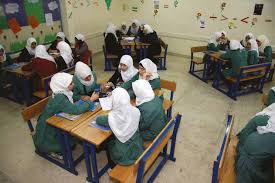 العمل لفريق البنين: 
اكتب بسبعة أسطر ما هي الأوصاف الحميدة التي يتصف بها طلاب العلم ؟
سبع دقائق
العمل لفريق البنات:
اكتب بسبعة أسطر ما هي الأوصاف الرذيلة التي يجتنب عنها طلاب العلم ؟
التقييم
1. ما اسم الكامل للشاعر الكاتب : خلق حسن ؟
2. أين ومتى وُلد الشاعر والكاتب ومتى توفي رحمه الله ؟
3. قل ثلاثة من الكتب المشهورة للشاعر.
4. مع من شُبه الشاعر ؟ ولماذا ؟
5. قل خمس كلمات جديدة بالمعنى؟
6. كيف تريد أن تكون مجتمعك الذي تسكن فيه ؟
الواجب المنزلي
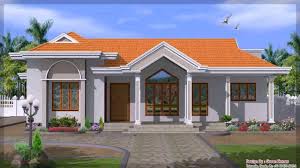 اكتب فقرة باللغة العربية لا تقل عن عشرة أشطر على 
ضرورة وأهمية خلق حسن.
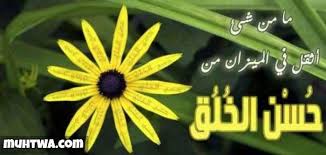 مع السلامة أيها الأحباب